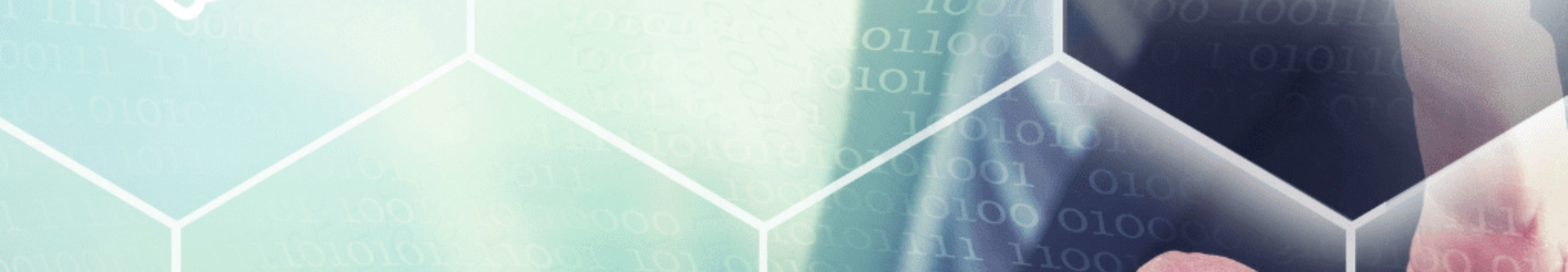 WYBRANE ASPEKTY FINANSOWE podczas realizacji projektów

10 kwietnia, Warszawa
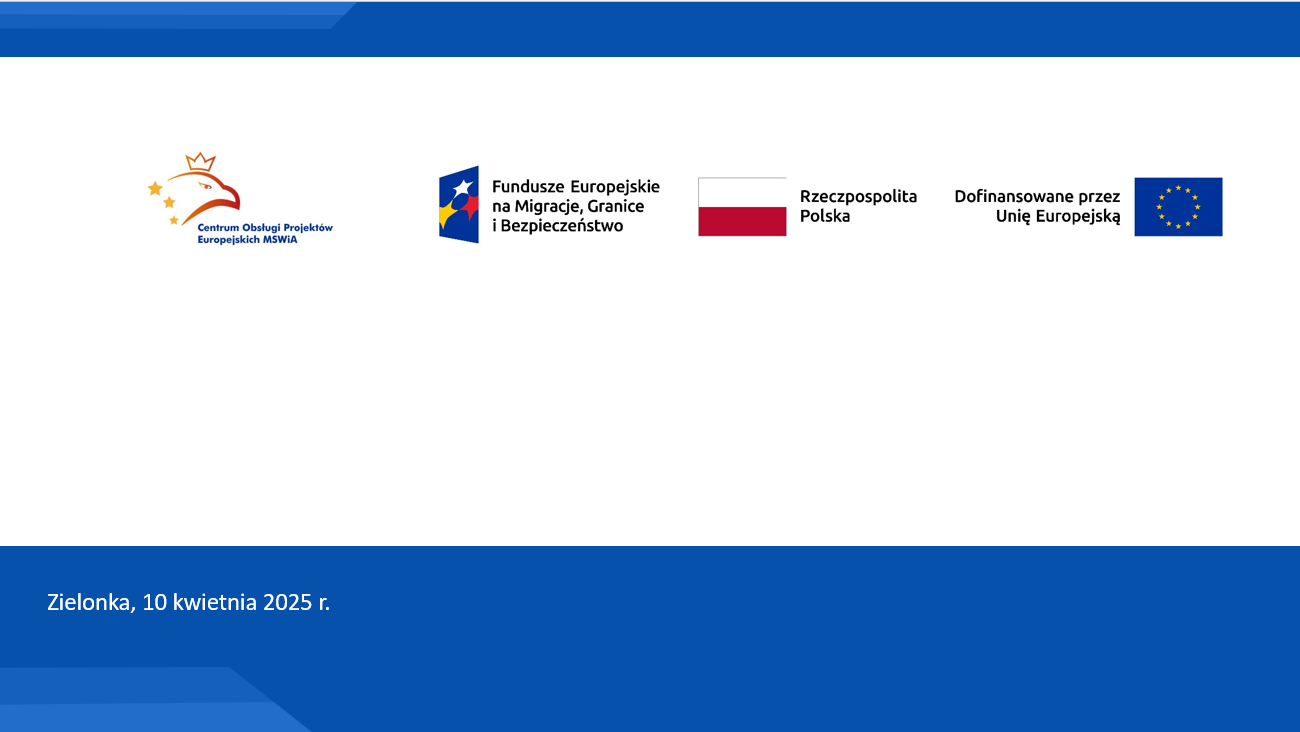 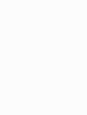 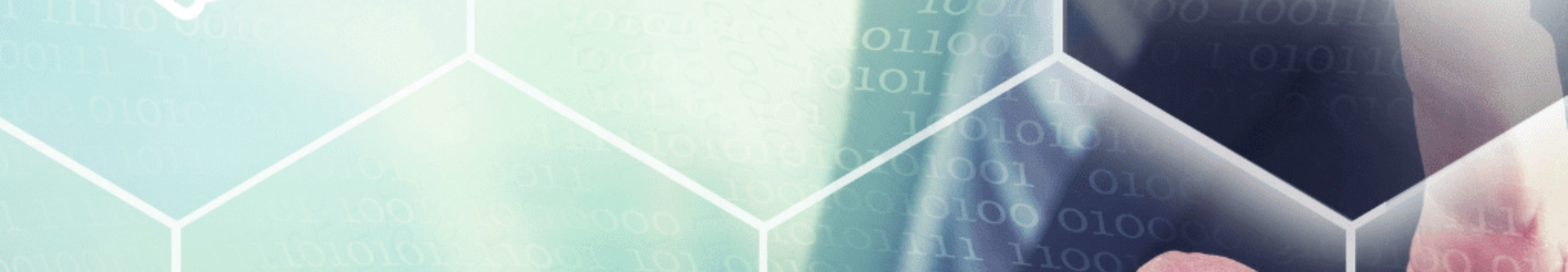 OKRES KWALIFIKOWALNOŚCI
koszty i wydatki w okresie od 1 stycznia 2021 do 31 grudnia 2029
poniesione w czasie realizacji projektu
okres kwalifikowalności KOSZTÓW = okres realizacji projektu
okres kwalifikowalności WYDATKÓW = okres realizacji projektu + max 20 dni
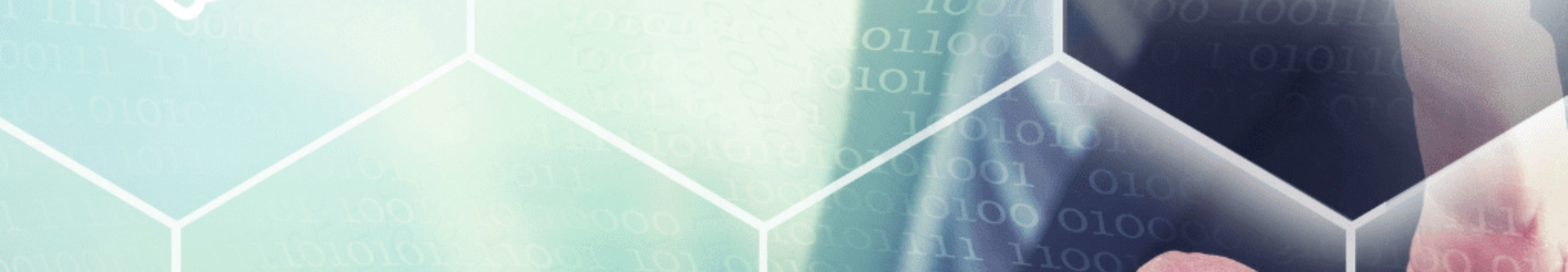 OGÓLNE ZASADY KWALIFIKOWALNOŚCI
Wydatek musi być:
zaplanowany w budżecie projektu
zgodny z zasadami należytego zarządzania finansami
rzeczywiście poniesiony
właściwie udokumentowany
poniesiony w okresie kwalifikowalności
zgodny z Podręcznikiem dla Beneficjenta
rozliczony w  odpowiedniej kategorii wydatków
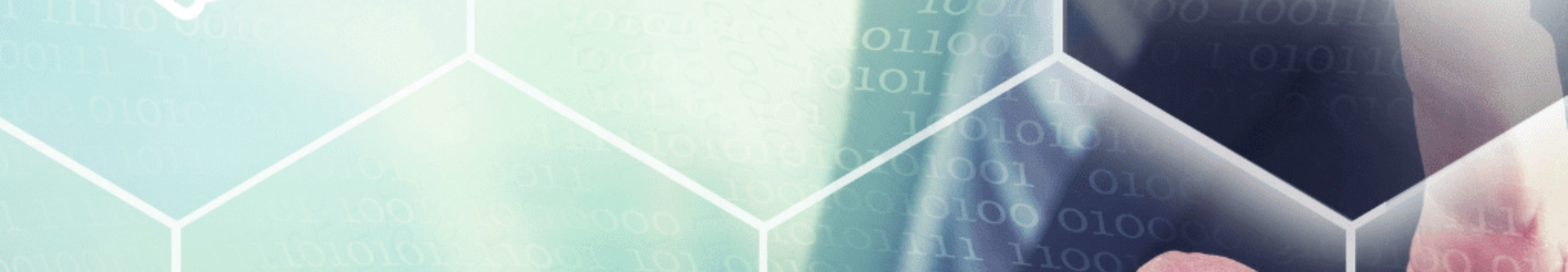 ELASTYCZNOŚĆ BUDŻETU
Budżet projektu 
Budżet jest szacunkowy i rozliczany na podstawie rzeczywiście poniesionych wydatków.

Przesunięcia do 10%
Możliwość przesunięcia do 10% kosztów bezpośrednich w budżecie projektu bez zgody COPE.

Raportowanie
Zmiany należy zaraportować w aktualnym WoP do COPE.

Ograniczenia
Przesunięcia nie dotyczą kategorii KOSZTY PERSONELU i nie powodują zmian w kosztach pośrednich.
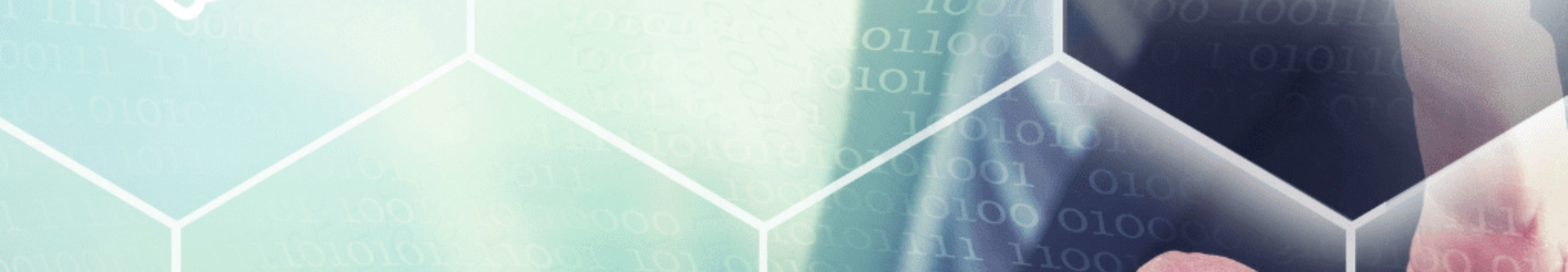 CO TO OZNACZA W PRAKTYCE?
ZADANIE. ORGANIZACJA KONFERENCJI – HOTEL ***
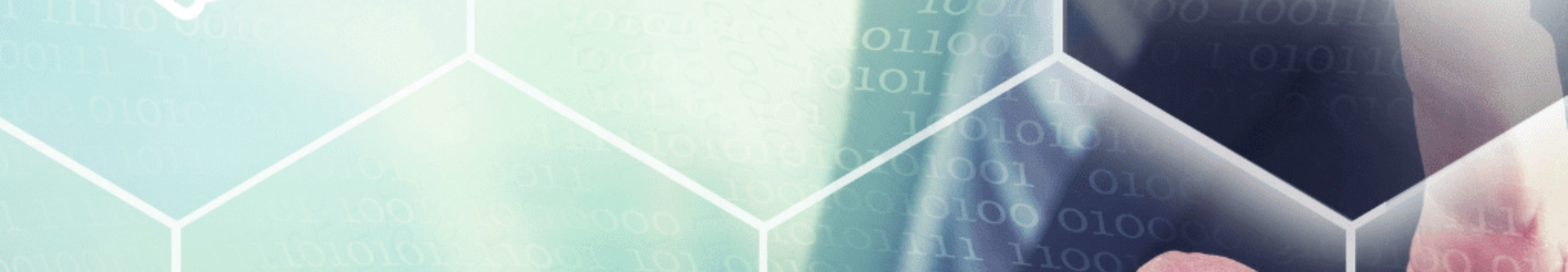 WARTOŚĆ KOSZTÓW BEZPOŚREDNICH: 
1 MLN zł
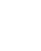 KOSZT KONFERENCJI
zaplanowany w budżecie projektu 80 TYS. PLN
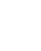 możliwe do przesunięcia w budżecie 10% kosztów bezpośrednich (100 TYS. PLN)
MOŻLIWE?
faktyczny koszt konferencji w momencie realizacji zadania 180 TYS. PLN
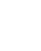 TAK, ALE wówczas zostanie wykorzystany maksymalny limit możliwych przesunięć środków w budżecie projektu w ramach puli 10%
JEŚLI NIE, TO DLACZEGO?
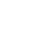 Tak duży wzrost kosztów organizacji konferencji będzie budził wątpliwości (standard hotelu, rynkowe i konkurencyjne ceny itp. )
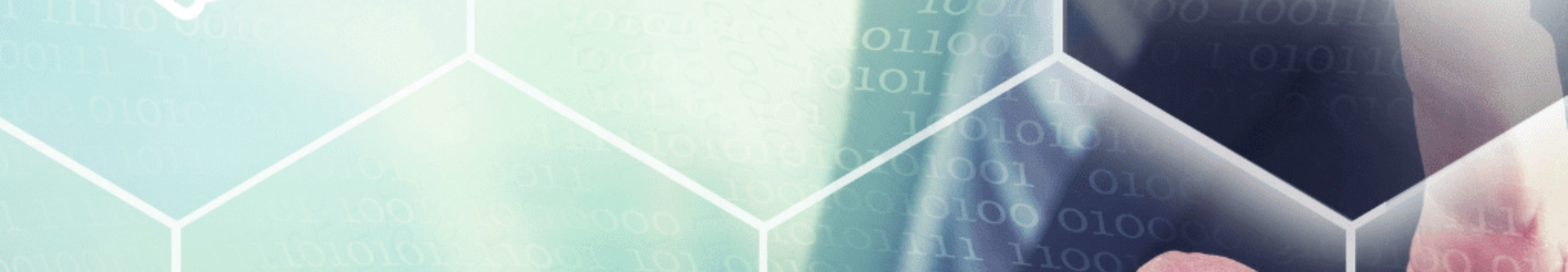 WARTOŚĆ KOSZTÓW BEZPOŚREDNICH: 
1 MLN
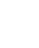 możliwe do przesunięcia w budżecie 10% kosztów bezpośrednich (100 TYS. PLN)
KOSZT KONFERENCJI
zaplanowany w budżecie projektu 80 TYS. PLN
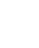 WZROST KOSZTÓW O 2%
faktyczny koszt konferencji w momencie realizacji zadania 100 TYS. PLN
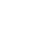 przesunięcie 20 TYS. zł w budżecie projektu wymaga wyjaśnienia we WOP, ale wydaje się racjonalne i uzasadnione
DO PRZESUNIĘCIA POZOSTAJE JESZCZE 8%
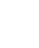 wartości kosztów bezpośrednich w budżecie projektu.
Możliwa do przesunięcia pula środków w ramach kosztów bezpośrednich kumuluje się
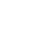 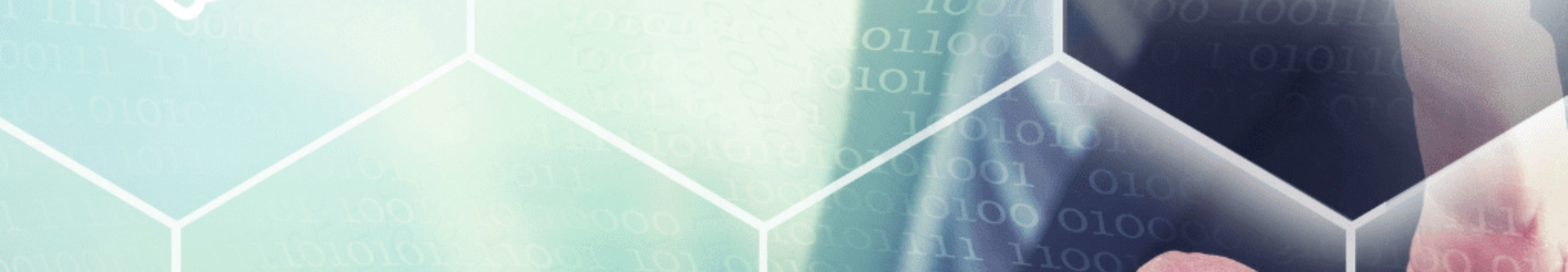 DOKUMENTOWANIE WYDATKÓW - SPRZĘT
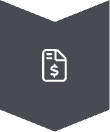 faktura wraz z potwierdzeniem zapłaty
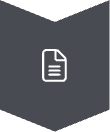 protokół odbioru dostaw lub potwierdzenie odbioru na fakturze
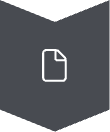 oświadczenie dotyczące sprzętu używanego/jeśli dotyczy
wydruki z ewidencji księgowej środków trwałych lub środków trwałych niskocennych wraz z tabelą amortyzacyjną, o ile nie jest rozliczany koszt zakupu
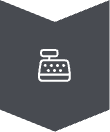 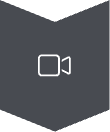 zdjęcie z widocznym oznakowaniem: naklejka z logo UE
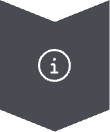 dla sprzętu zakupionego przed rozpoczęciem projektu kwalifikowalna jest jedynie amortyzacja
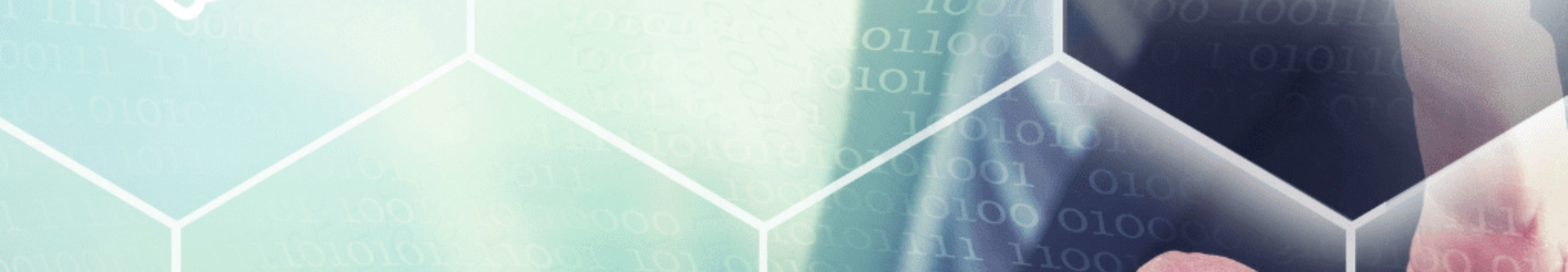 OPIS NA DOKUMENTACH
numer i tytuł projektu
informacje o kwocie wydatków kwalifikowalnych w ramach projektu
krótki opis bezpośredniego związku z projektem
numer pozycji budżetowej, której dotyczy wydatek
informacja o współfinansowaniu z FBW
informacja o poprawności merytorycznej oraz formalno-rachunkowej
informacja o trybie wyboru wykonawcy wraz z nr umowy

Taki opis jest wymagany również na dokumentach, które mają jedynie elektroniczną formę. Dobrym rozwiązaniem jest pieczątka projektu z niezbędnymi informacjami.
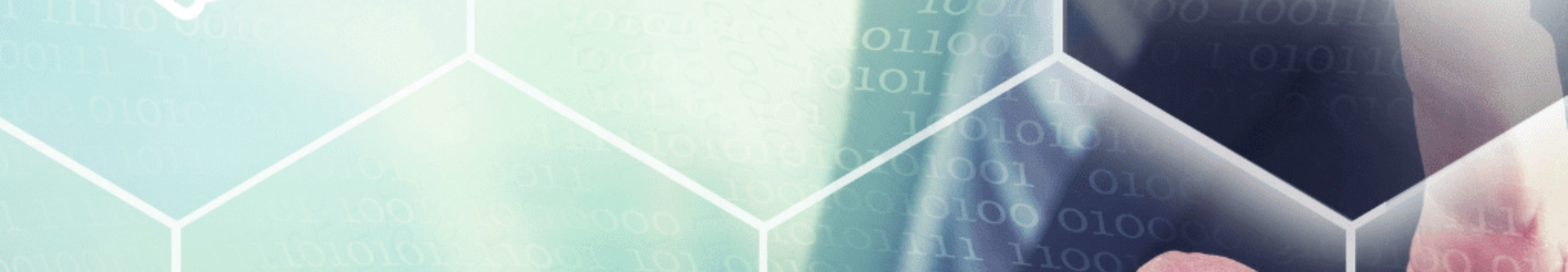 BUDŻET ZADANIOWY Z PODZIAŁEM NA
koszty bezpośrednie – koszty kwalifikowalne bezpośrednio związane z zadaniami, niezbędne do jego realizacji

koszty pośrednie – pośrednio związane z projektem, są możliwe, ale nie są konieczne, wskazana odpowiednia stawka ryczałtowa do wysokości max 7% kosztów bezpośrednich, wykazywane w budżecie jedną kwotą
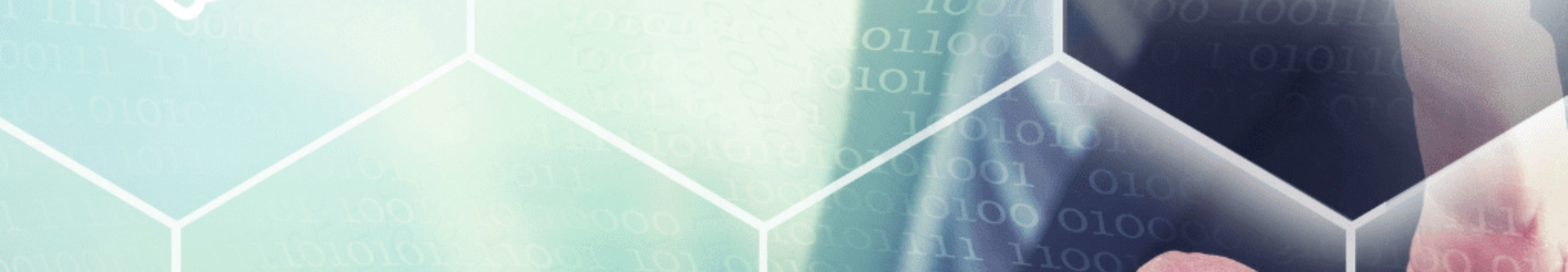 KOSZTY POŚREDNIE
Zaplanowane w budżecie projektu i poniesione w trakcie realizacji projektu mogą zostać uznane za kwalifikowalne do ściśle określnej, max wysokości 7% kwalifikowalnych kosztów bezpośrednich projektu, pod warunkiem, że:

limit kosztów pośrednich został zaplanowany w budżecie projektu
koszty pośrednie nie obejmują wydatków zaplanowanych w innych kategoriach
nie zostały sfinansowane z innego źródła
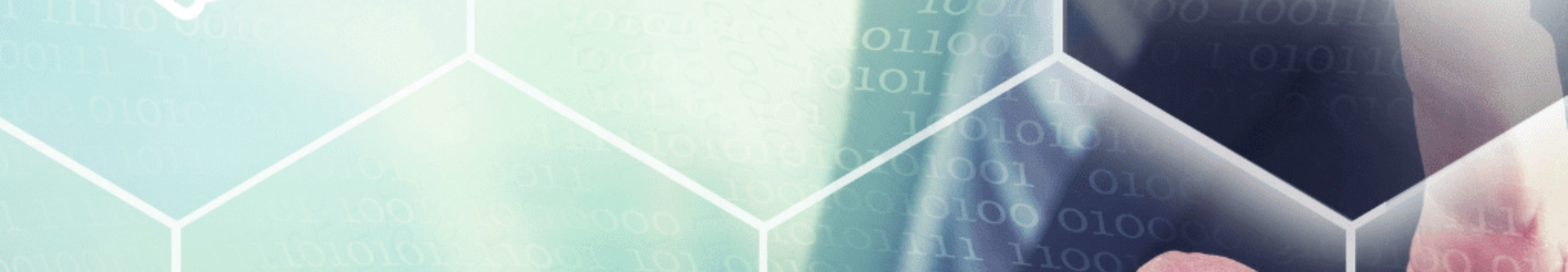 KOSZTY POŚREDNIE
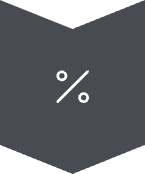 ROZLICZANE RYCZAŁTEMstawka ryczałtowa do max 7% kwalifikowalnych kosztów bezpośrednich
NIE MOGĄ BYĆ TRAKTOWANE JAK REZERWA W PROJEKCIEuznaje się za poniesione i rozliczone w momencie poniesienia i rozliczenia kosztów bezpośrednich
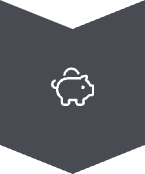 RAPORTOWANE JEDNĄ KWOTĄwe WOP bez określenia szczegółów zakupu
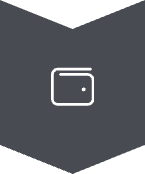 NIE PODLEGAJĄ KONTROLI COPE/MF I NIE WYMAGAJĄ DOKUMENTOWANIAkontroli COPE podlega jedynie ich prawidłowe rozliczenie, stawka ryczałtowa, przyznana kwota
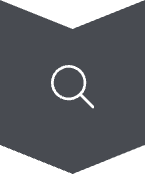 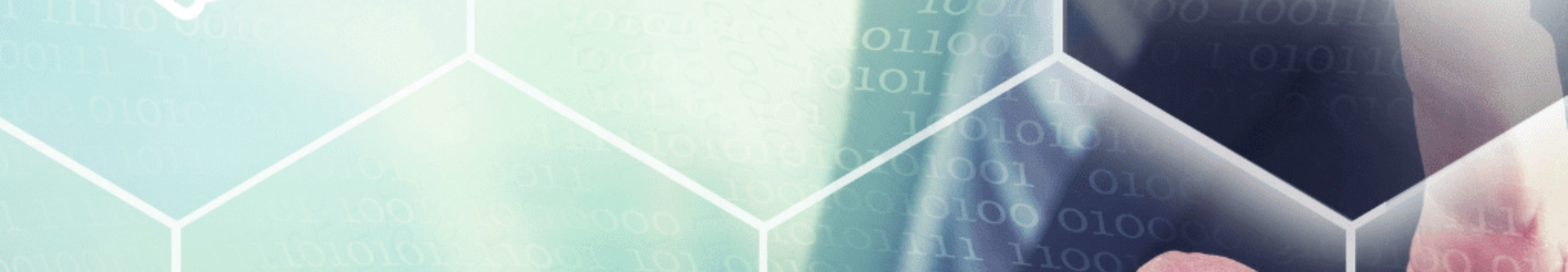 KOSZTY POŚREDNIE
NA POCZĄTKU REALIZACJI PROJEKTU wskazane jest poniesienie kosztów bezpośrednich
BUDŻET PROJEKTU - 1 070 000,00 PLN
KB - 1 MLN PLN
KP - 70 TYS. PLN (max 7%)
WoP 1 - 100 TYS. PLN KB; 0,00 PLN KP
WoP 2 - 100 TYS. PLN KB; KP?
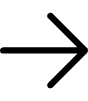 W WoP 2 - MAX 14 TYS. PLN KOSZTÓW POŚREDNICH
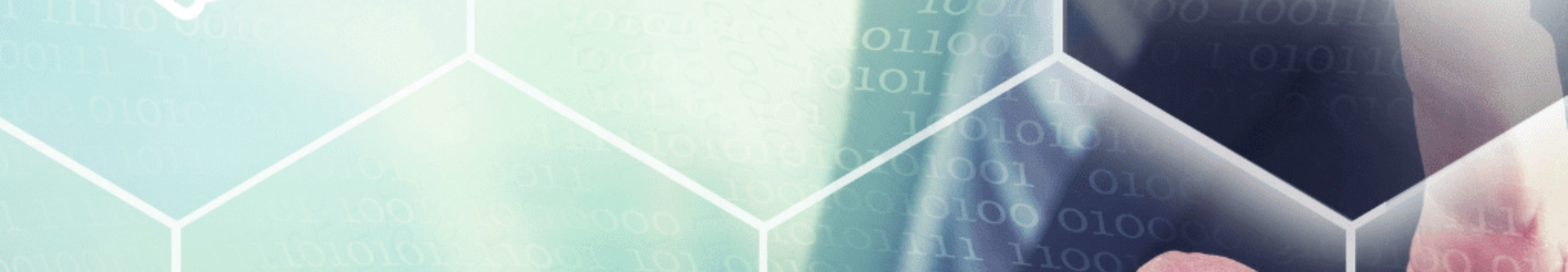 WARTO WIEDZIEĆ O KOSZTACH POŚREDNICH
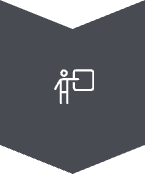 szkolenia personelu zarządzającego projektem
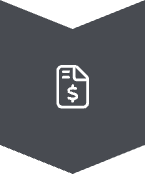 wydatki związane z obsługą projektu, które trudno rozliczyć
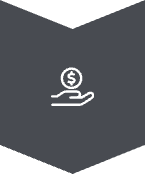 wynagrodzenia dla osób zaangażowanych w projekt
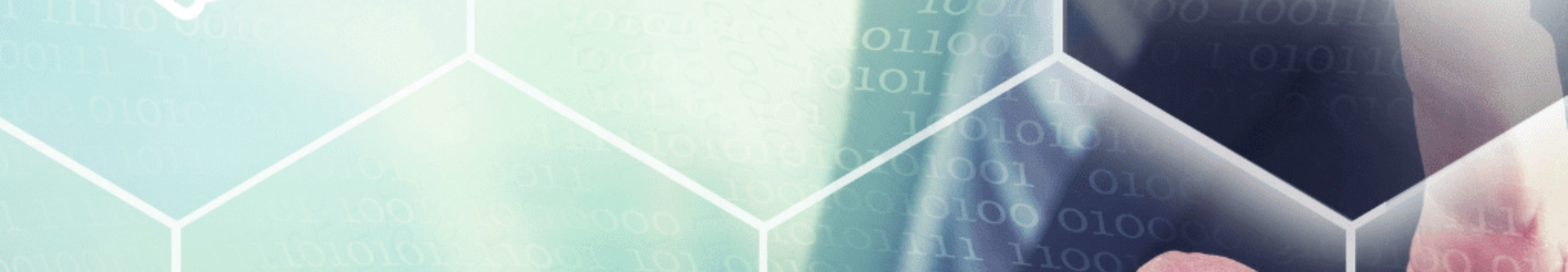 KOSZTY NIEKWALIFIKOWALNE W PROJEKTACH 
WYBRANYCH DO DOFINANSOWANIA FBW 2021-2027
wydatki dotyczące udziału w szkoleniach osób niezwiązanych ze zwalczaniem zorganizowanej przestępczości lub zarządzeniem kryzysowym/infrastrukturą krytyczną 

uczestnicy projektu/grupa docelowa mają być bezpośrednio związani z projektem